LOS SERES VIVOS: SALUD BUCAL
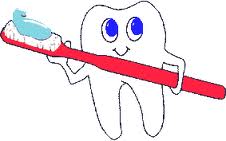 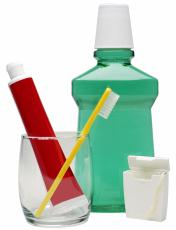 ¿QUÉ SON LOS DIENTES?
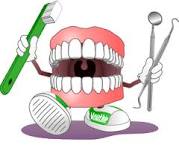 Son piezas duras que se encuentran en la boca.
LOS DIENTES TEMPORALES
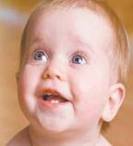 Son los primeros dientes, llamados de leche. Son sólo 20 y empiezan a nacer alrededor de los 6 meses de vida hasta los 2  años. Se caen a partir de los 6 anos de edad para ser reemplazados por los dientes permanentes.
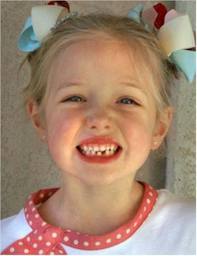 DIENTES PERMANENTES
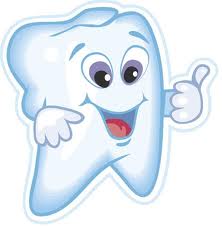 Son 32 y empiezan a nacer luego que se caen los de leche hasta los 20 años aproximadamente. Se ven grandísimo porque ya tienen su tamaño definitivo. Estos te acompañaran a lo largo de tu vida.
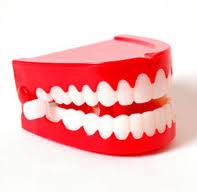